Long term disability
Insurance Benefits Training
2024
Important information
This overview is not meant to serve as a comprehensive description of the insurance benefits offered by PEBA.
More information can be found in the following:
Benefits Administrator Manual; and
Insurance Benefits Guide.
The plan of benefits documents, certificates of coverage and benefits contracts contain complete descriptions of the insurance benefits offered by or through PEBA. Their terms and conditions govern all of these benefits.
2
Long term disability
Subject to preexisting condition exclusion.
Benefit reduced by deductible income, including but not limited to:
Workers’ compensation; 
Social Security benefits; 
Sick leave pay; and 
Any PEBA retirement benefits income.
View the Plan Certificate of Coverages at peba.sc.gov/publications under Long term disability for complete details.
3
Basic Long Term Disability
Employer-funded.
Employee automatically enrolled at no employee cost if enrolled in health insurance.
90-day benefit waiting period.
Monthly benefit of up to 62.5% of predisability earnings.
Maximum $800 monthly benefit.
Employer cost is $3.22 a month per subscriber.
4
Supplemental Long Term Disability
Provides additional coverage. 
Choice of two plans:
90-day benefit waiting period; or 
180-day benefit waiting period.
Monthly benefit of up to 65% of predisability earnings.
Maximum $8,000 monthly benefit.
Maximum benefit period is determined by employee’s age when disability begins.
Employee may enroll within 31 days of initial eligibility without medical evidence. Otherwise, medical evidence is required to enroll throughout the year. 
Medical evidence is also required to change benefit waiting period from 180 days to 90 days.
5
SLTD salary information
During open enrollment, employers must review and update the salary information for Supplemental Long Term Disability (SLTD) subscribers.1
If salary information is not updated, premiums and any benefits paid will be based on the last salary information submitted to PEBA.
Review and submit salaries as of October 1 in EBS between September 15 and October 31.
Once confirmed in EBS, no further changes are allowed.
View the SLTD salary updates resource document at peba.sc.gov/insurance-training.
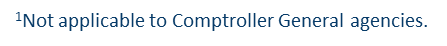 6
2024 Monthly premium factors
7
Tools and resources from The Standard
standard.com/mybenefits/scpeba. 
Needs estimator.
Premium calculator.
Frequently asked questions.
Basic LTD Certificate.
Supplemental LTD Certificate. 
Forms.
8
The Standard’s Workplace Possibilities program
Proactive disability management program that provides specialists to work directly with employees, employers and physicians to:
Increase employee productivity;
Reduce the cost, duration and impact of disability, FMLA and other absence/disability programs; and 
Support employee participation in health management programs.
9
The Standard’s Workplace Possibilities program
Stay-at-Work services:
Services are provided while employee is still working.
Goal is to help the employee perform job-related tasks.
Return-to-Work services:
Services are provided soon after an employee goes out of work.
Goal is to quickly return employee to work.
Sign up for The Standard’s blog at www.workplacepossibilities.com/blog.
10
Additional training
For more information about long term disability, view the employer training on Retirement, Disability and Death at peba.sc.gov/insurance-training. 
Additional topics include:
Benefits ending at retirement. 
Disability benefits eligibility.
The Standard definitions. 
Submitting a claim.
Lifetime Security Benefit provision.
Member death while SLTD benefits are payable.
11
12